Kingwood
Traffic Signals
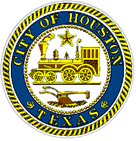 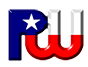 Johana E. Clark P.E., PTOE
Traffic Operations Division
Public Works & Engineering Department
Agenda
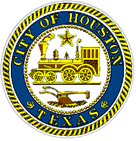 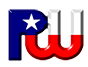 Kingwood Signal System Overview
Updates:
Kingwood @ Royal Forest: Signal Removal Study Update
New Traffic Signal at Northpark and Hidden Pines/Woodridge
Upgrades at West Lake Houston and Kings Crossing
Upgrades at West Lake Houston and Northpark
New Traffic Signal at Kingwood and Kings Crossing
PWE Traffic Operations 
Malfunctions, Comments Reporting
Comments/Questions
Kingwood Signal System
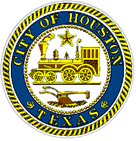 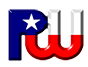 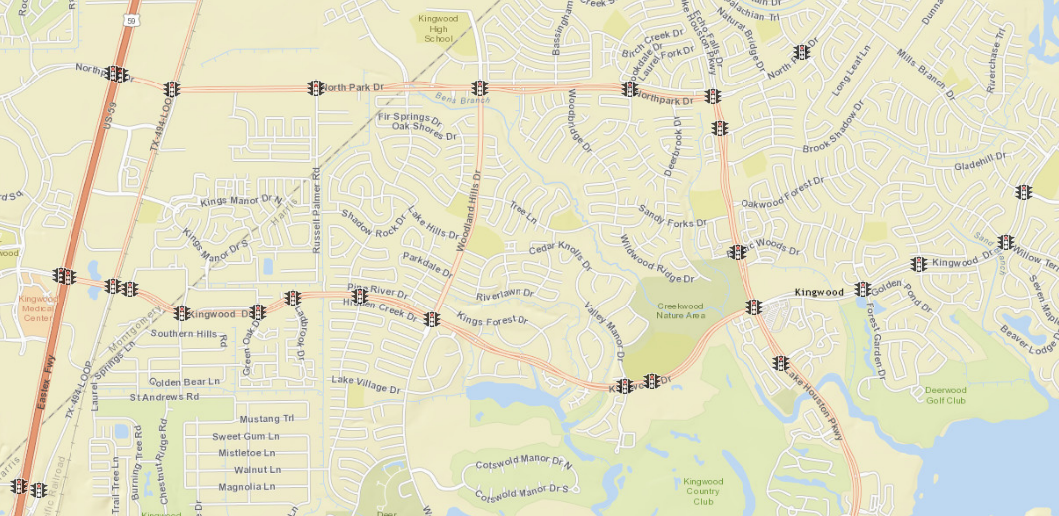 Northpark: >37,000 veh/day
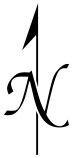 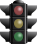 Kingwood: >41,000 veh/day
Kingwood Signal System
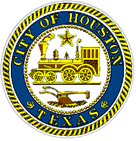 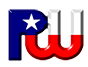 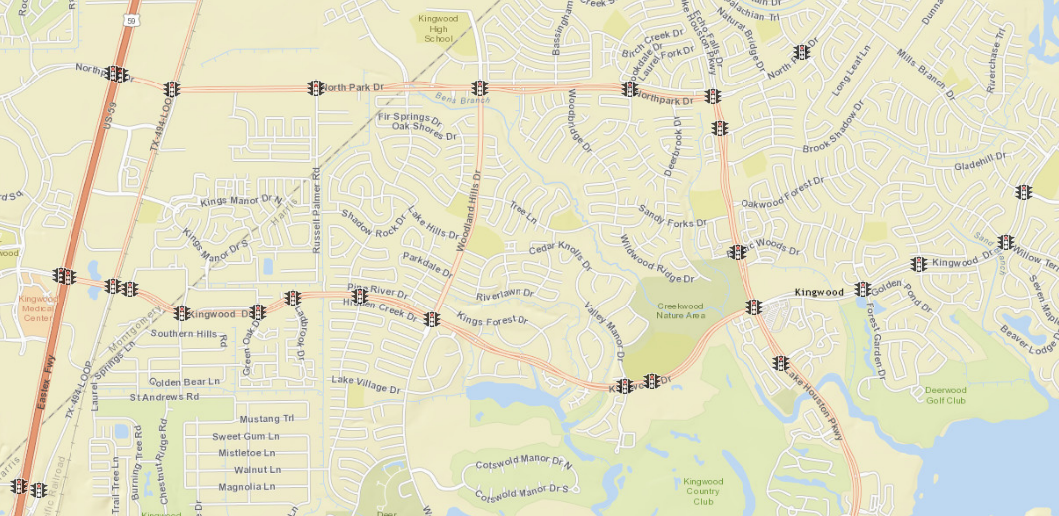 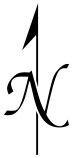 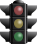 Signal Removal Study:
Kingwood @ Royal Forest
Signal Proximity Issue. One-Stage Analysis: visibility, volumes, geometrics. 
Major impact Loop 494 RR Crossing. Conclusion: signal removal deferred.
Kingwood Signal System
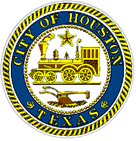 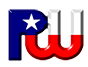 New Signal: Northpark @ 
Hidden Pines/Woodridge
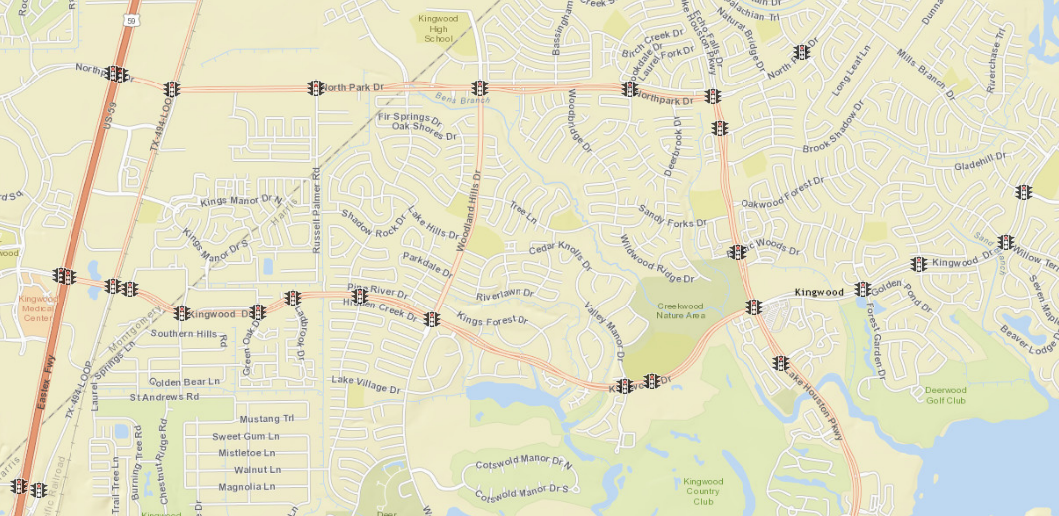 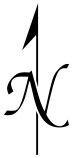 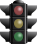 Activated February 2015. Timing Adjustments: Split NB/SB. Extended Signal Cycles.
Kingwood Signal System
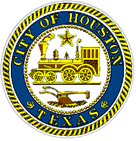 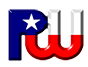 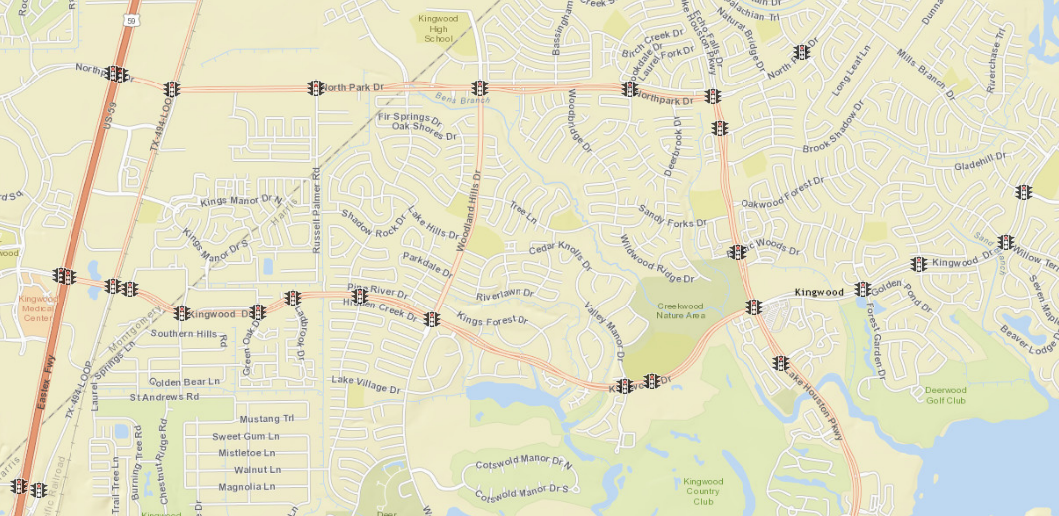 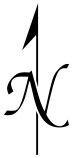 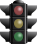 Commercial
Signal Upgrade:
W. Lake Houston @
Kings Crossing
Large commercial development Kingwood @ W. Lake Houston. 
Traffic signal upgrade at W. Lake Houston @ Kings Crossing. Design Approved.
Kingwood Signal System
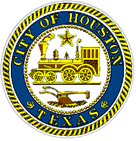 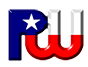 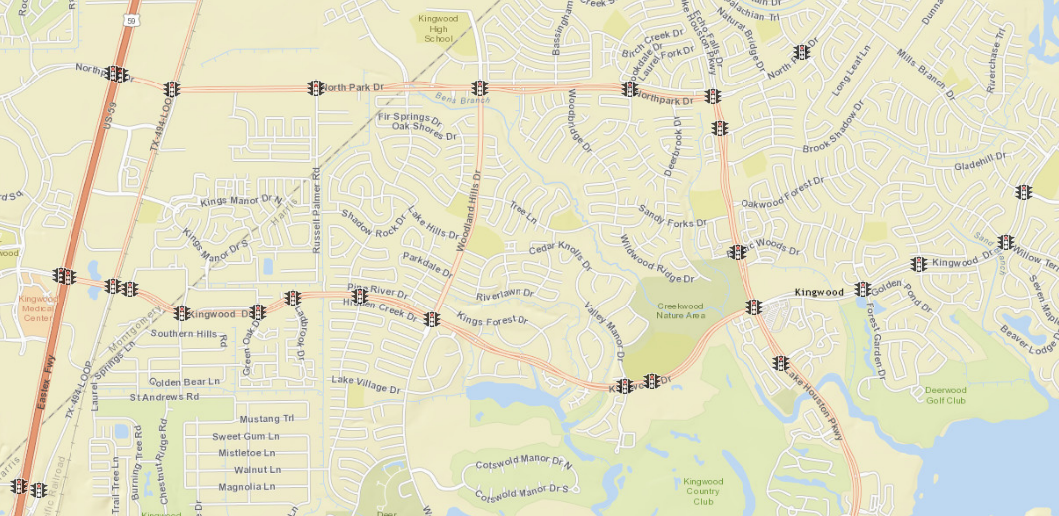 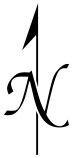 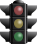 New Signal Coming Up:
Kingwood @
Kings Crossing
Large commercial development Kingwood @ W. Lake Houston. 
New traffic signal Kingwood @ Kings Crossing. Designed Approved.
Kingwood Signal System
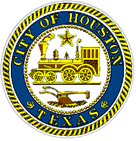 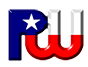 Intersection Upgrades:
Northpark @
W. Lake Houston
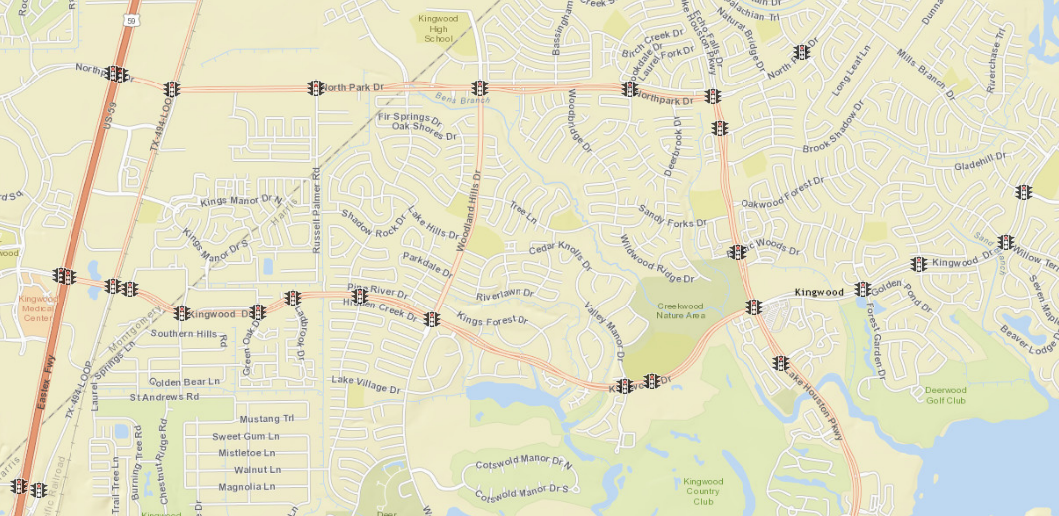 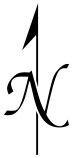 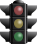 Traffic signal upgrades. Addition of SB and EB right turn lanes. Design Stage.
PWE Traffic Operations
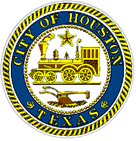 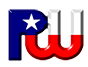 Traffic Signal Performance Improvement Program (TSPIP) FY15-16: Kingwood Timing Optimization
Preventive Signal Maintenance per FHWA 
Signal Maintenance Average Response Time: 1.9hr
2,489 signalized intersections in Houston
COH average 6 flashing signals/day = 0.24%
99.75 % signals operational daily
 
Technology Upgrades: GPS, Power Supply, Comm.
Traffic Service Requests
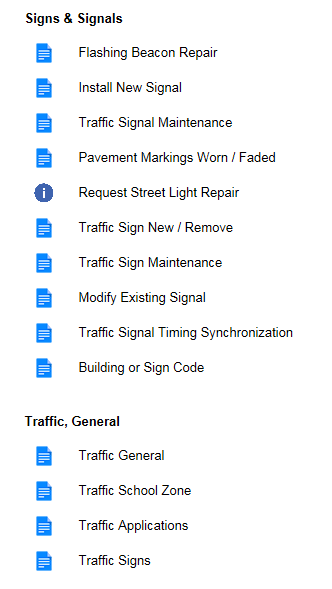 Houston Service Helpline: 
Phone Line 311
Website: www.houstontx.gov/311 
Email: 311@houstontx.gov 
311 Smartphone App
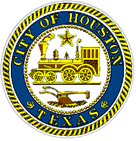 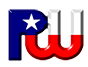 Thanks
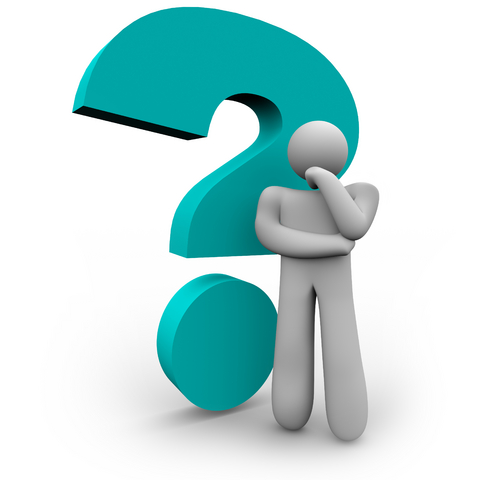